MERGE Greenwich
MATSim User Group – Atlanta 2018
Haris Ballis
Transport Modeller
Project Summary
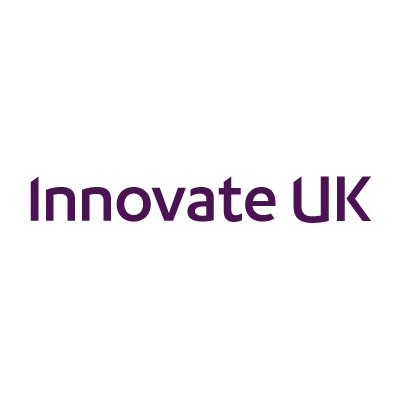 Aim and consortium members
The Merge Greenwich is a Government sponsored (Innovate UK) research project which brought together six organisations with significant and complementary expertise.

The aim was to develop a commercial blueprint of how it’s possible to bring Autonomous Vehicle Ride-Sharing (AVRS) services onto the roads (of Greenwich).
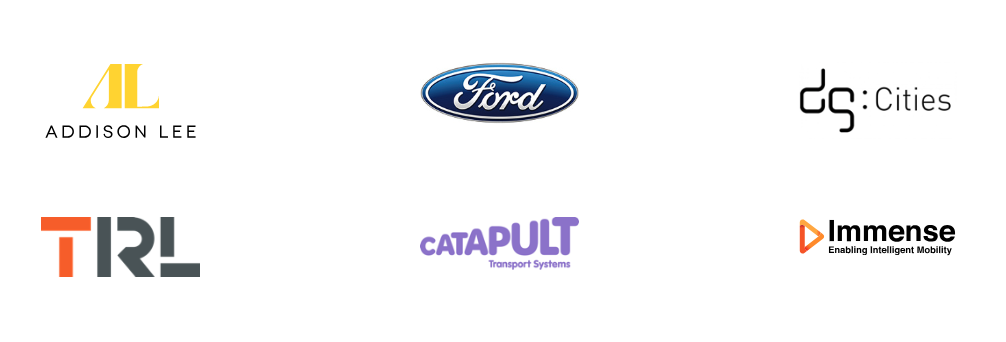 The MERGE Greenwich Project
[Speaker Notes: AVRS = think like uber pool on autonomous vehicles
Digital Greenwich is the Royal Borough of Greenwich’s in-house team setup to develop and implement its smart city strategy]
Introduction
Before we start
[Speaker Notes: Everyone familiar with Ride sharing?
The modelling team had no prior experience with MATSim before this project so some decisions may be unfortunate. Your feedback is more than welcome]
Model Description
Overview
[Speaker Notes: Special thanks to pt2matsim team (Flavio Poletti, Sebastian Hörl) – mention bug with mph and possibility to include routing from OSM relations]
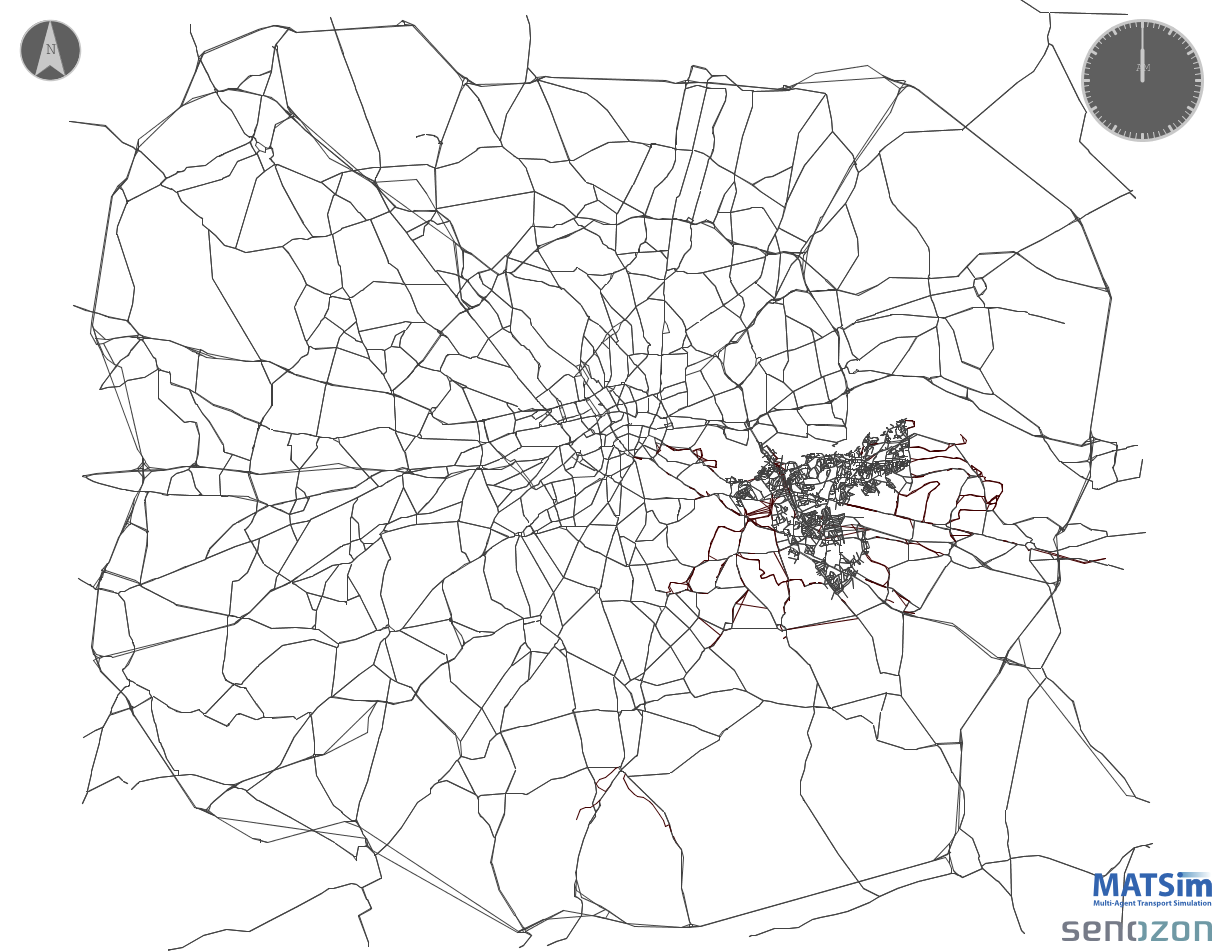 Model Description
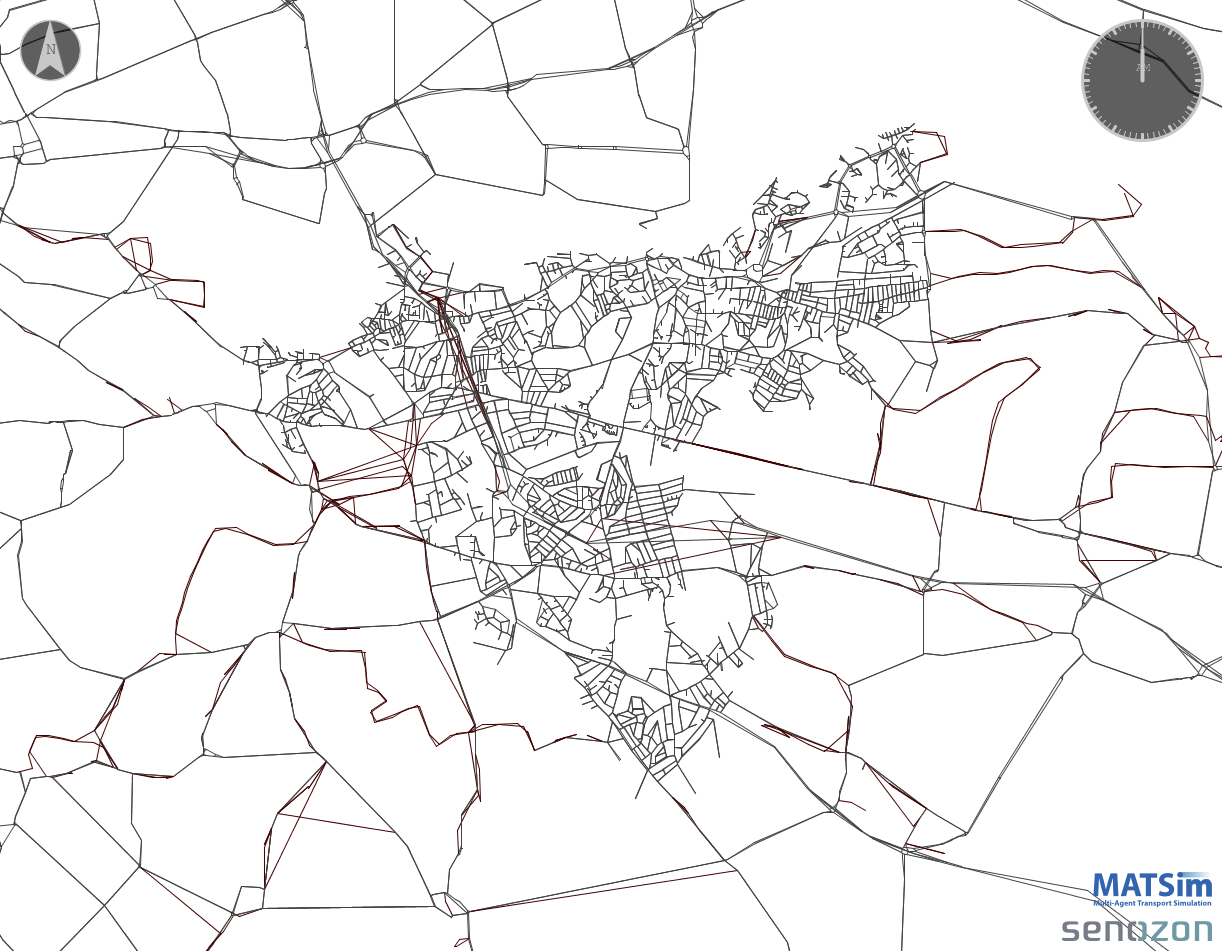 Zoning System and Network representation
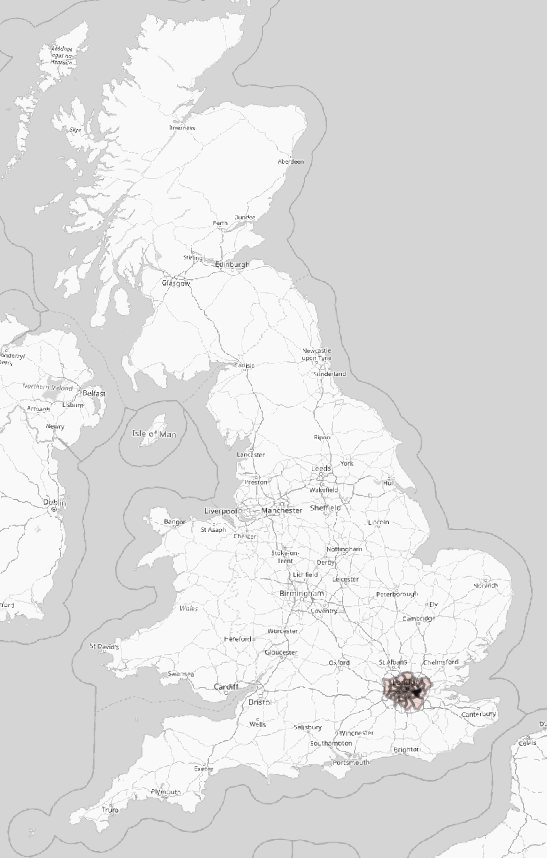 14,063 nodes / 26,312 links
Map of the UK
65 zones
33 internal / 32 external
Model Description
“Population Synthesis"
Trip based model but multiple attributes assigned to each individual trip.
The terms trip/person will be used interchangeably from now on
OD Matrix
Model Preparation
Reducing population’s size
95% reduction of initial population
Model Preparation
Filtering crossing OD pairs
Model description
Population attributes
Model description
Available Transport Modes
Standard Modes
AVRS Modes (Tiers)
1. e.g. Bösch, P. M., Becker, F., Becker, H., & Axhausen, K. W. (2017)
Mode Choice
Personalisation of scoring components
* e.g. Layard, Nickell, & Mayraz, 2008
[Speaker Notes: Remind that we talk about a trip based model]
Mode Choice
Parking Fares
Trips ending inside the highlighted areas were charged with an additional parking cost based on the trip purpose
Simulation
Simulating AVRS fleet
For MERGE the AVs were not simulated using the DVRP module. Instead an external optimiser developed by Immense Ltd was used. The interaction between the 2 models is presented below.
* AVRS is immediately available and no detour time is included at this stage
Simulation
Updating Scores
At the end of each iteration a module responsible for updating scores is invoked
Suggestions on alternative or more robust implementation are welcome!
Simulation
Consolidating plans
In order to retain the diversity between the available plans a mechanism to allow for only one plan per mode was introduced. The mechanism kept only the best plan executed for each mode. 
Many agents seemed to fill their memory with very similar plans of the same mode thus excluding the newly introduced modes as viable alternatives during the last iterations (innovation=false)
Simulation
Scenarios Definition
Simulations under three different scenarios were executed
Results
Summary
The agent-based nature of MATSim enables answering complex and very specific questions
Results
Mode Shift
Results
Effect of parking cost on mode shift
Results
Accessibility
Results
AVRS Performance evaluation
Conclusions
Thank you very much for your attention


Any Questions?

For more information visit the project’s webiste